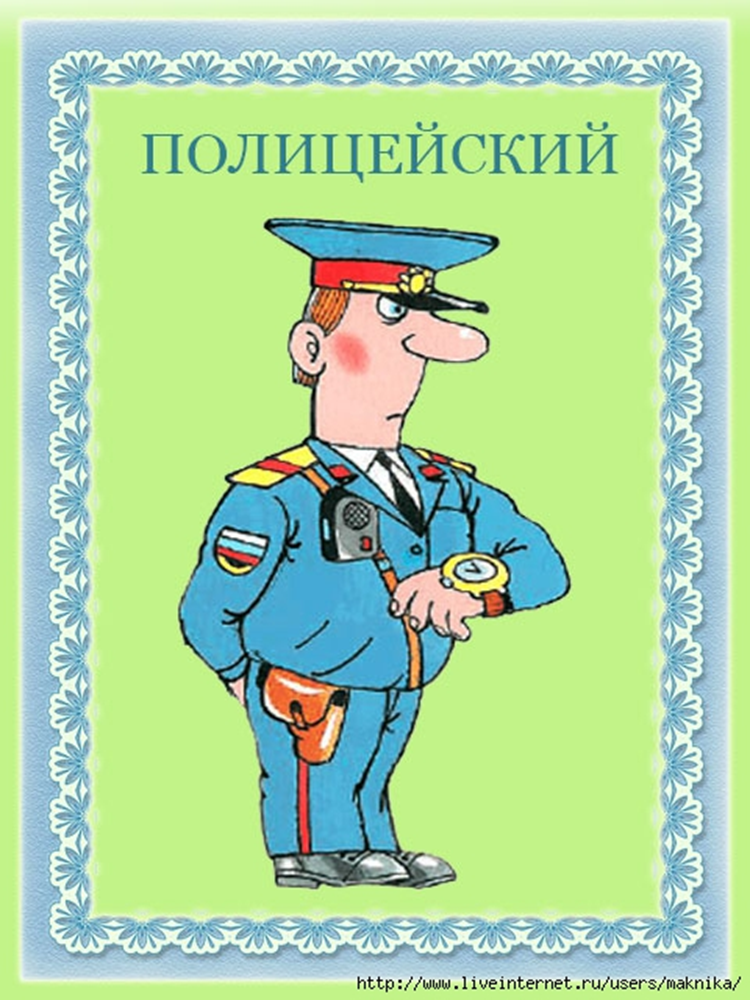 Кто такой
 полицейский?
Дядя Степа- он герой!
Ходит в форме, с кобурой!
Посреди ночного мрака
Где-то кража или драка?
Сразу по "02" звоните,
Дядю Степу позовите!
Полицейский защищает
                                      Нашу честь и наш покой,
                                      И на службу заступает
                                      В час дневной и в час ночной.






   Если вы в беду попали,
    Телефон 02 набрали.
   К вам полиция придёт,
  Всем поможет, всех спасёт.
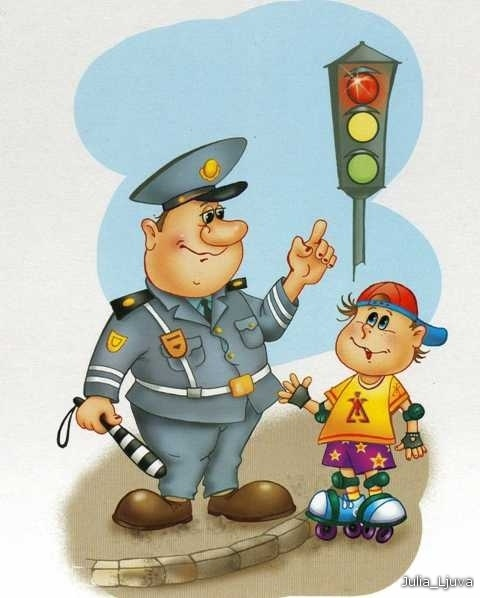 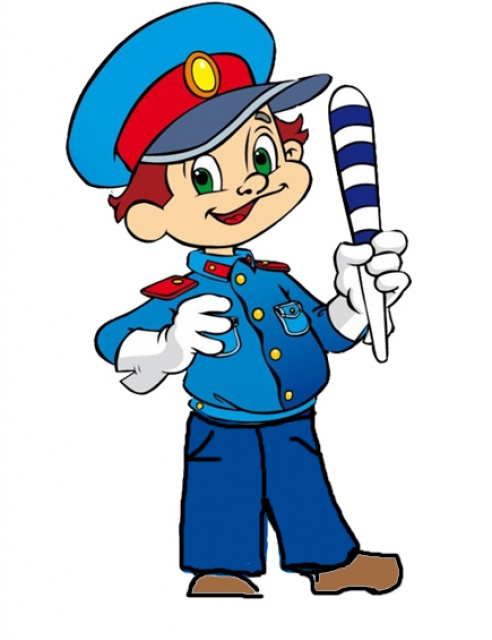 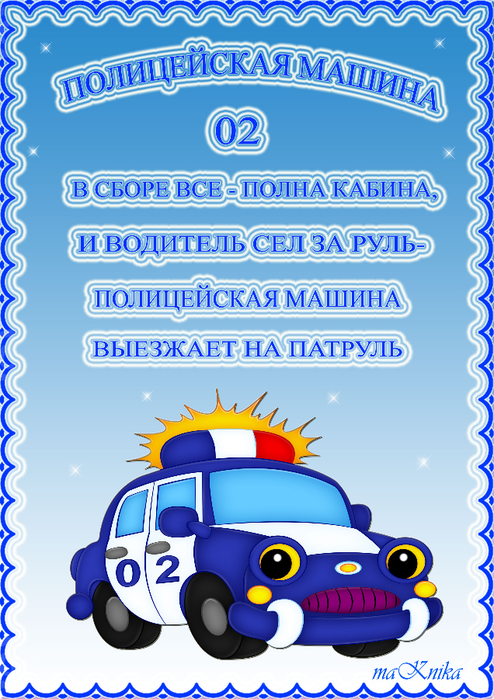 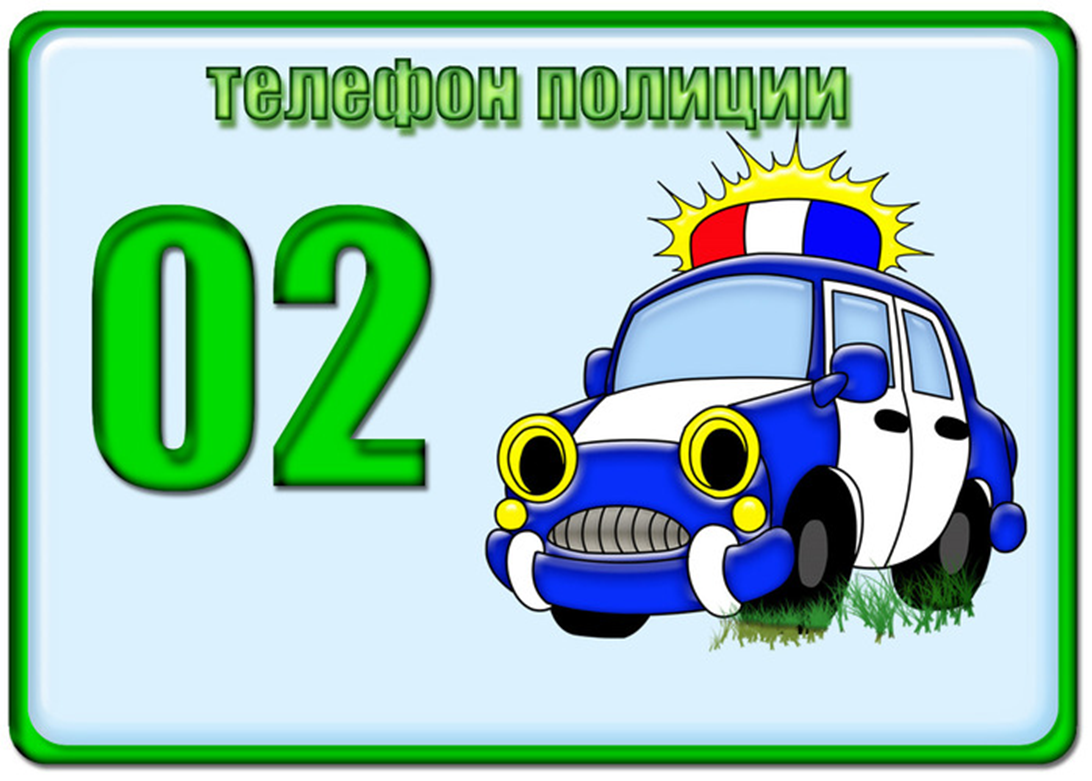 Немного из истории полиции.
Раньше на Руси полицейских называли городничий, городовой.
Полицмейстер , стражник.
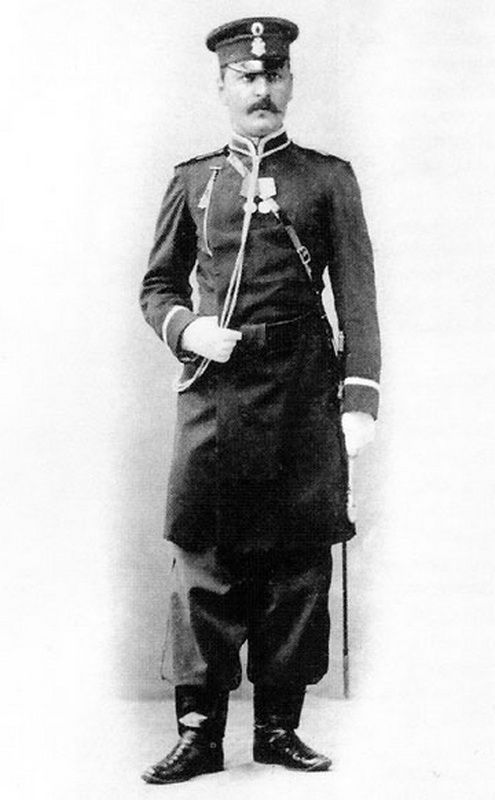 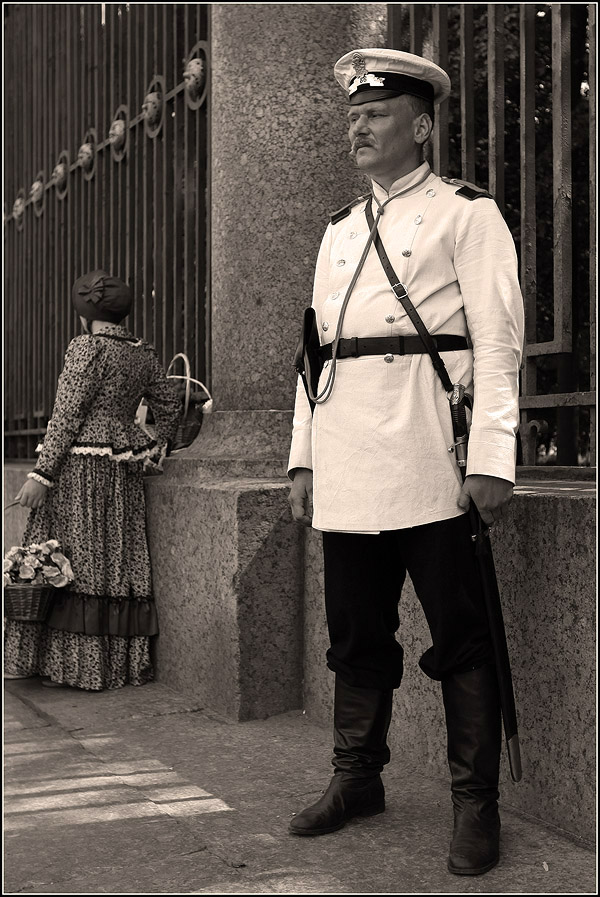 Полицейские ездили на лошадях ,на тележках.
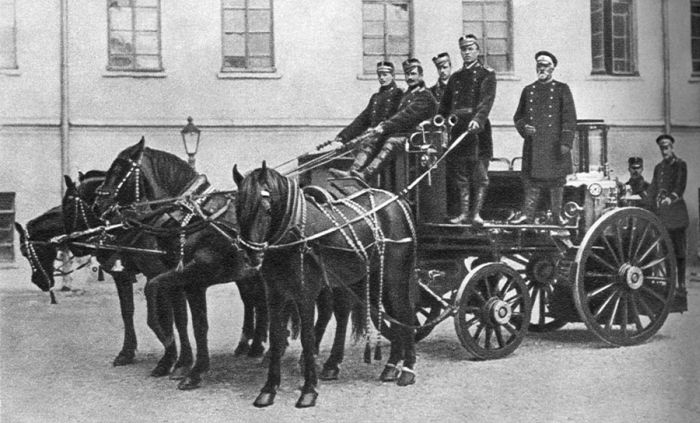 Современные полицейские выглядят так:
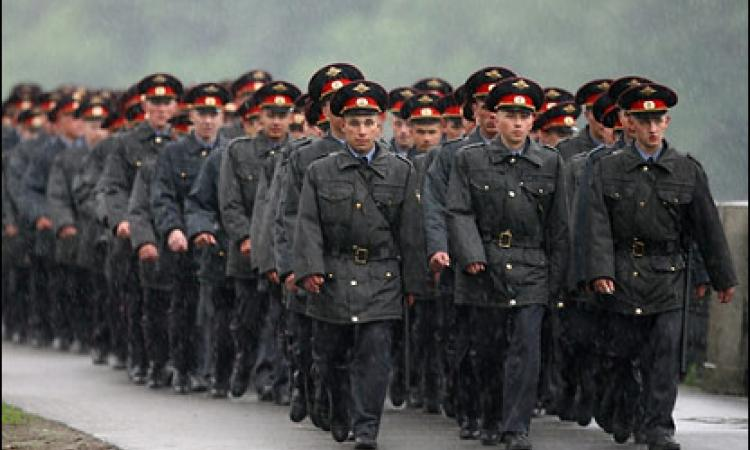 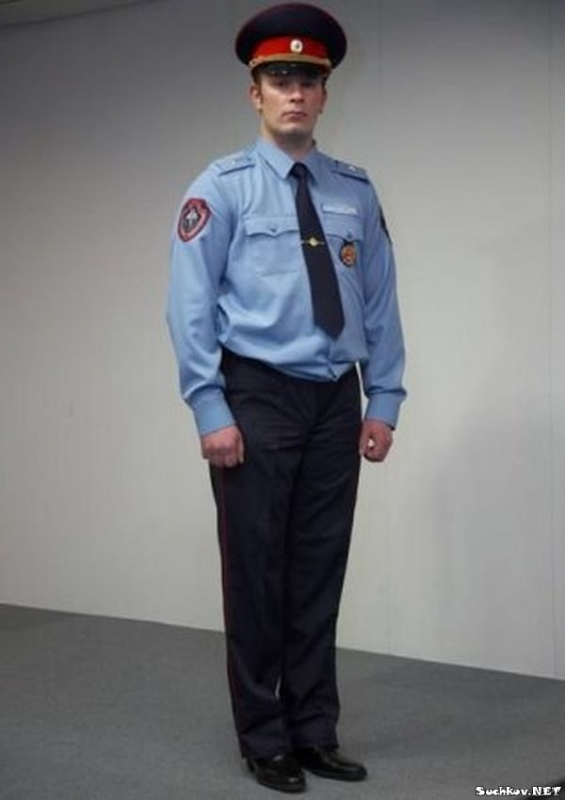 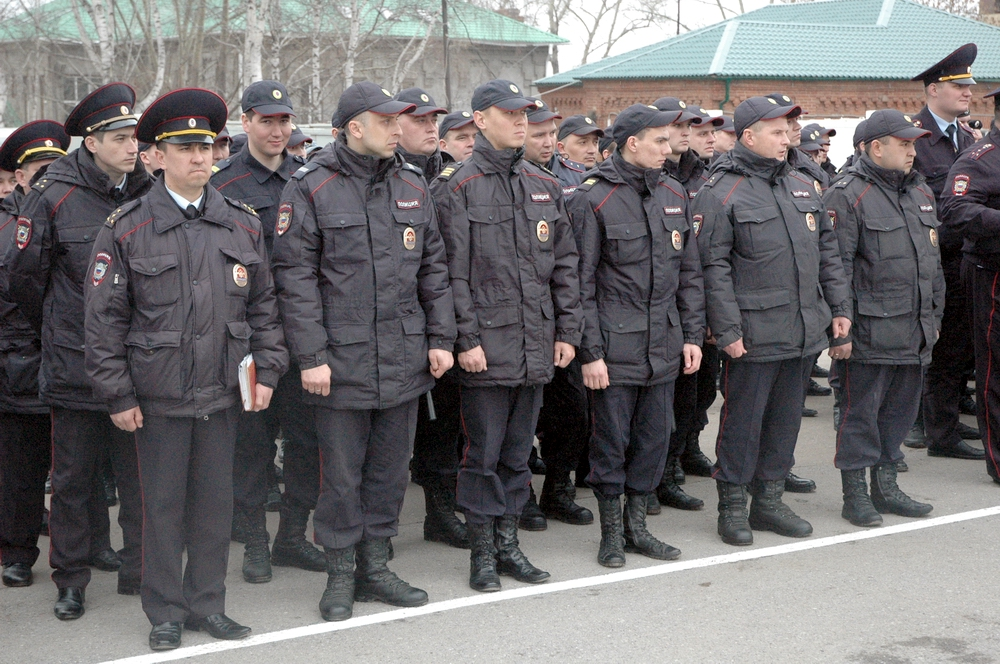 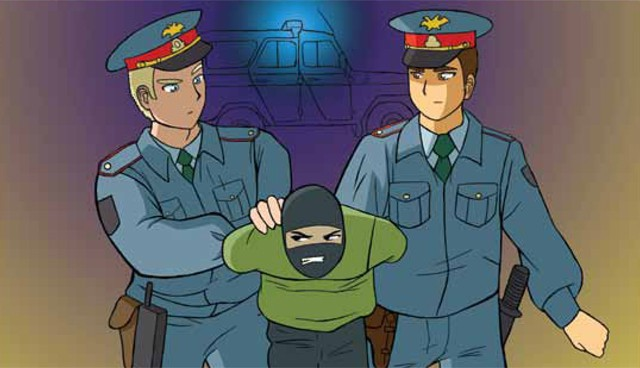 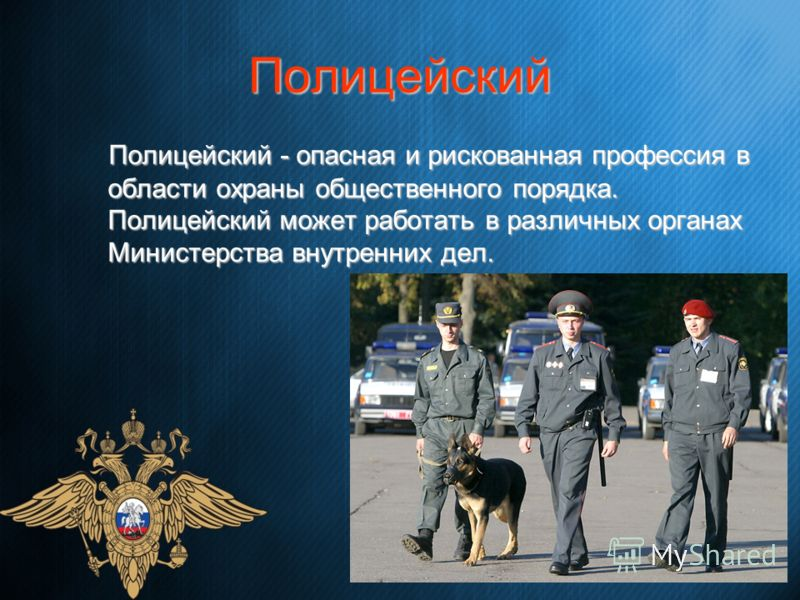 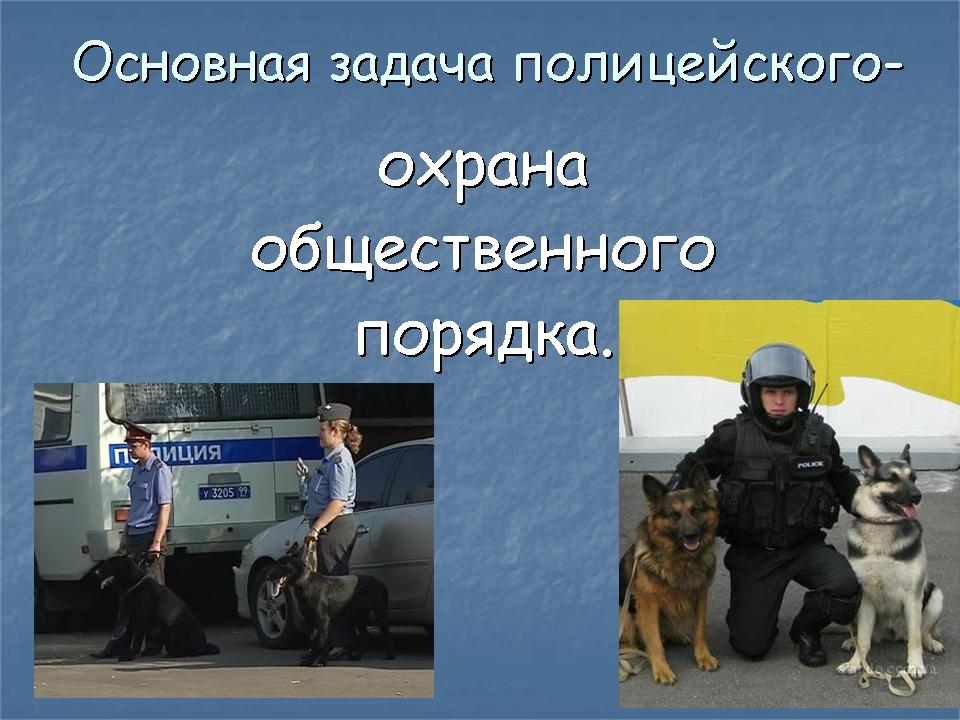 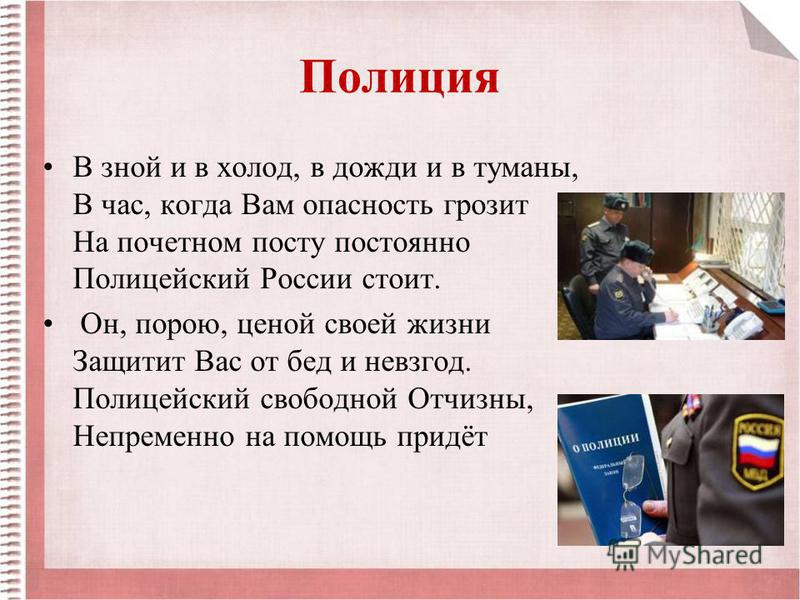 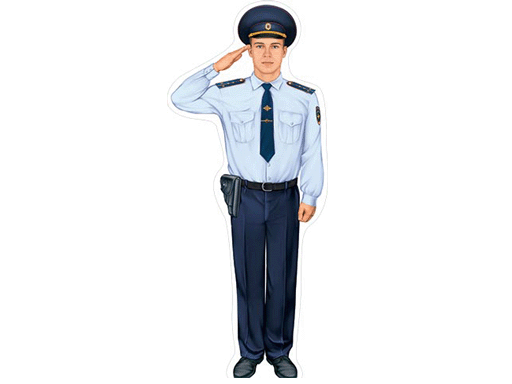 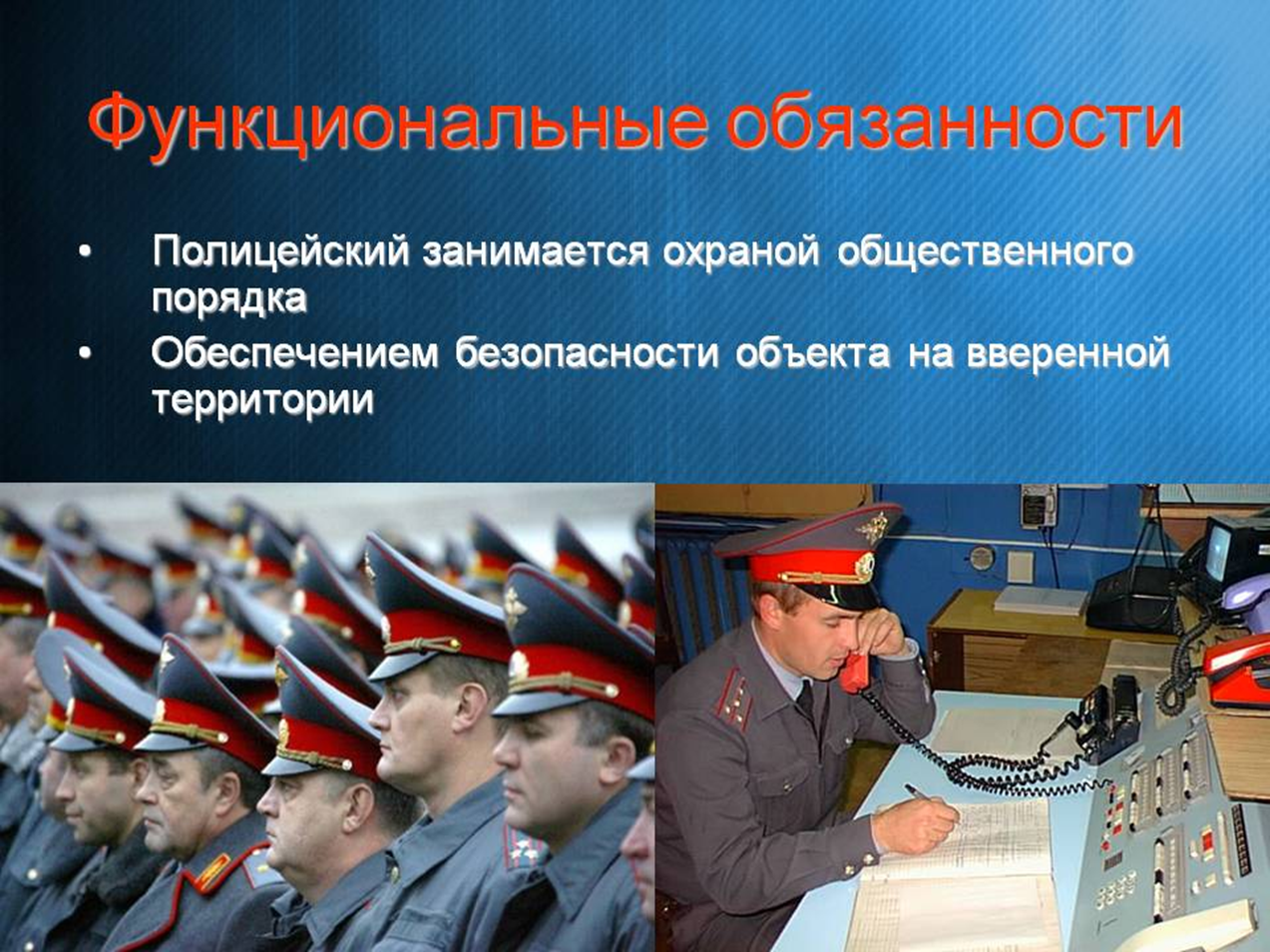 Полиция опасная и трудная работа.  Каждый день полицейские занимаются, отрабатывают различные приемы, тренируются в стрельбе.
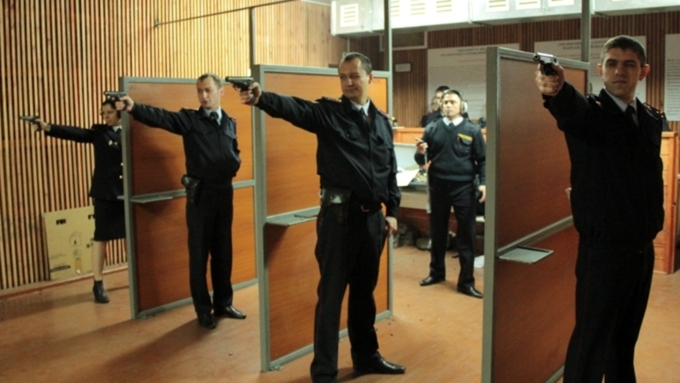 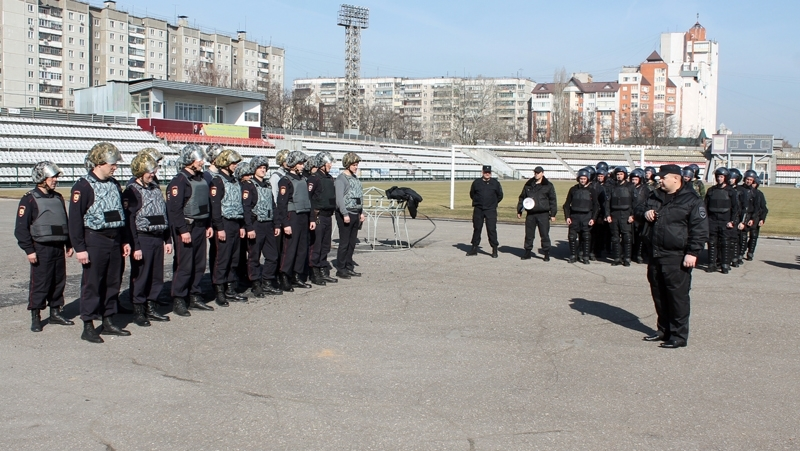 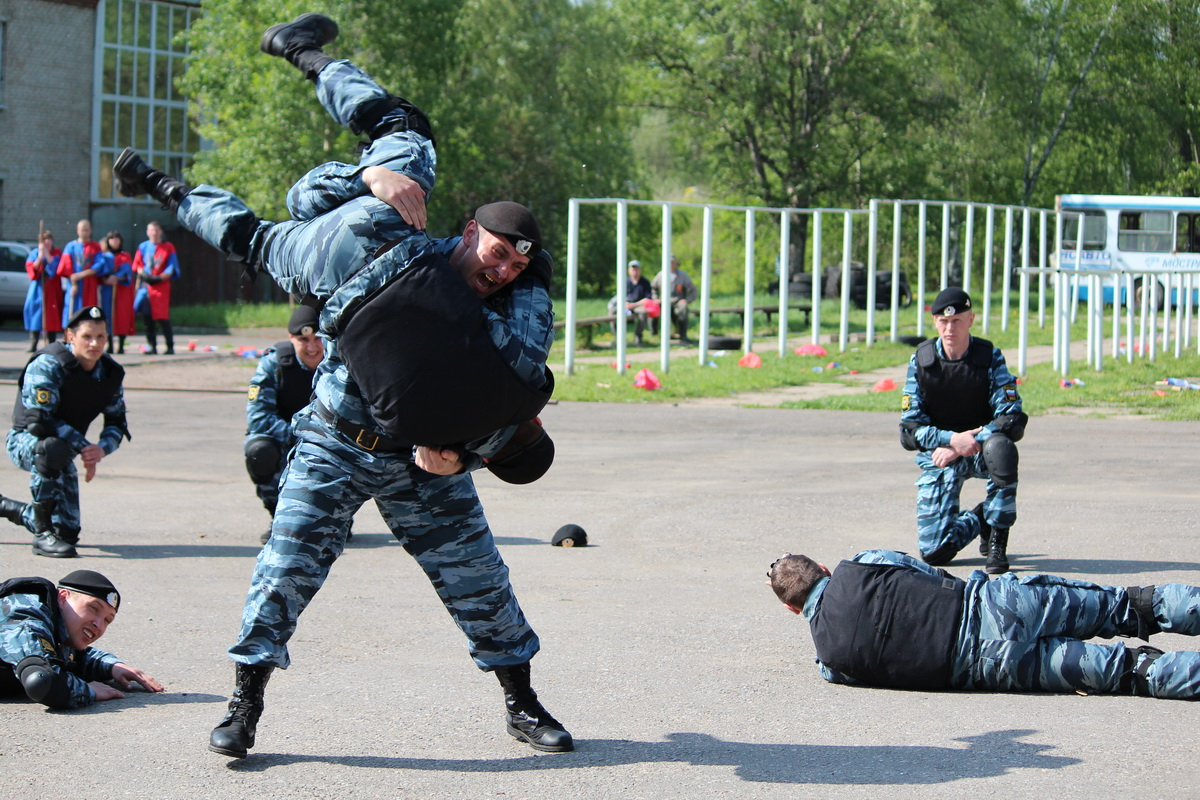 В полиции работают не только
 мужчины , но и женщины.
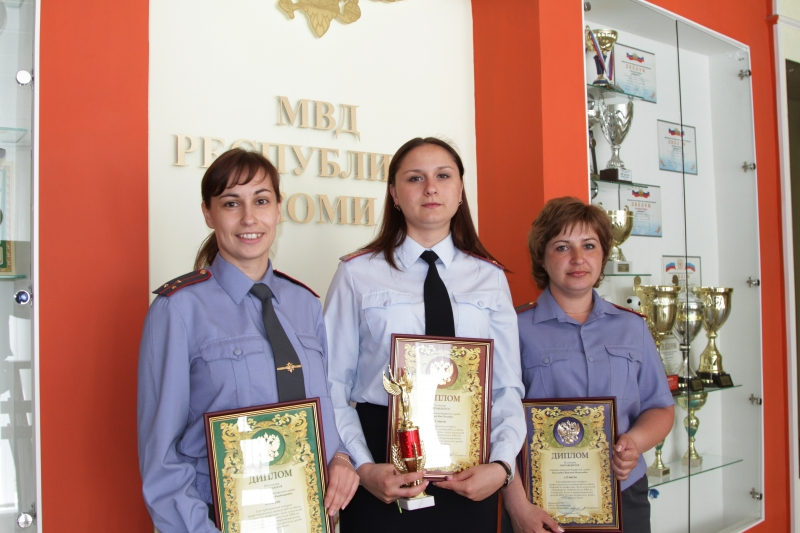 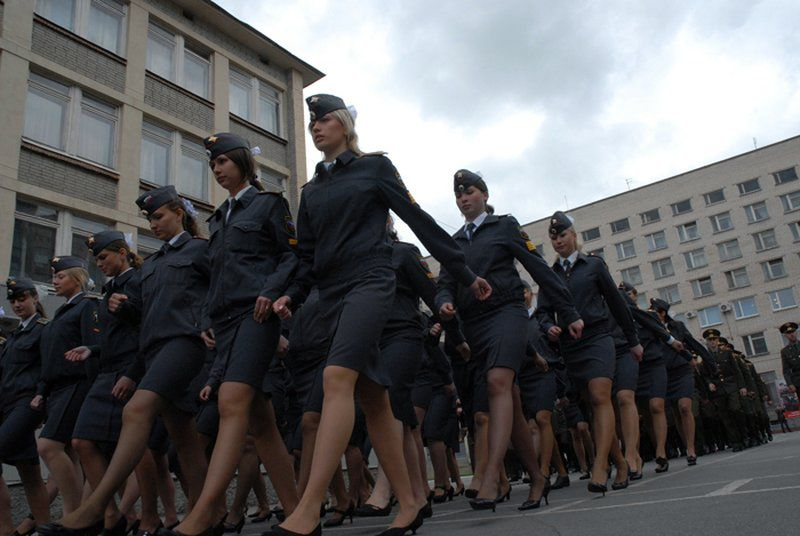 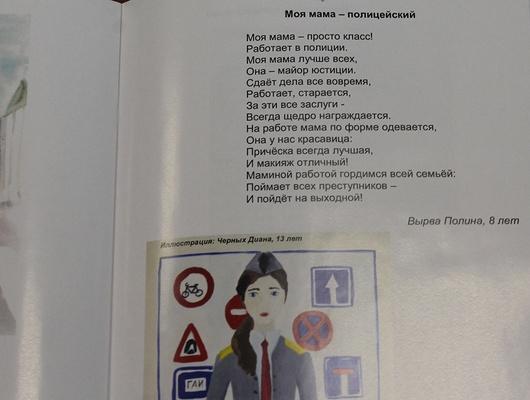 Полицейским помогают на службе собаки.
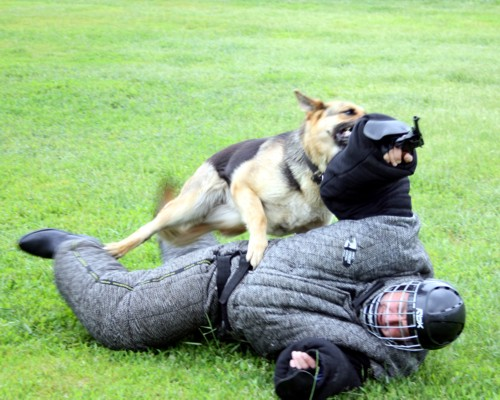 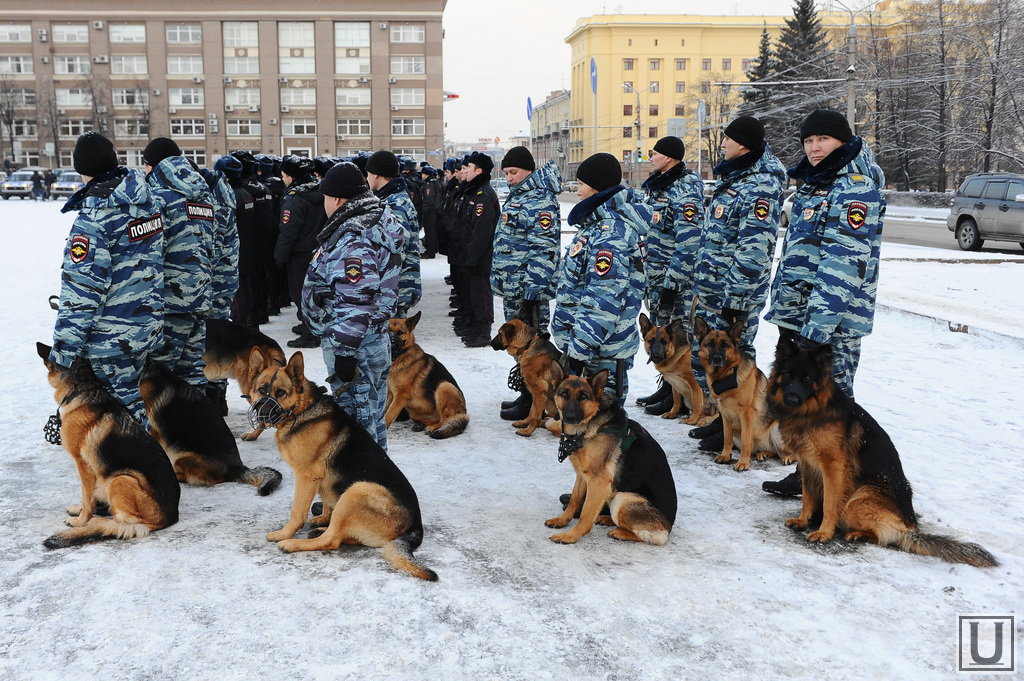 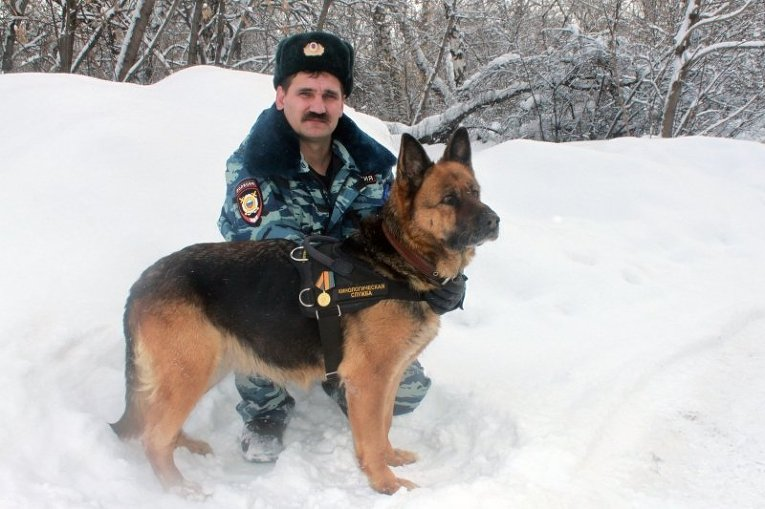 Есть у нас конная полиция.
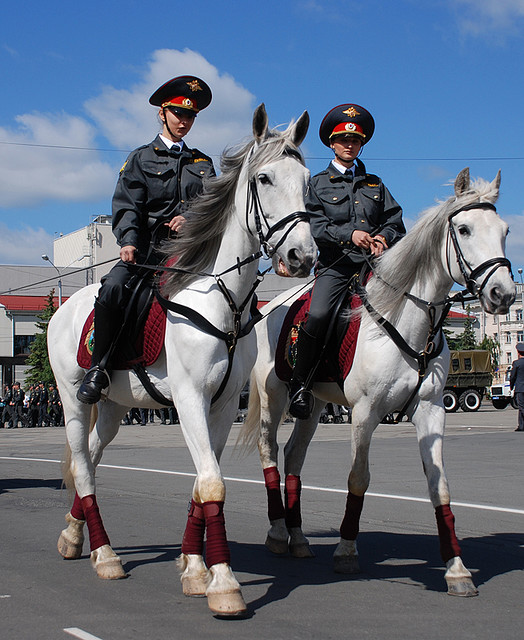 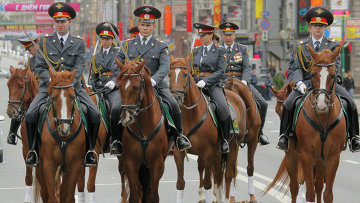 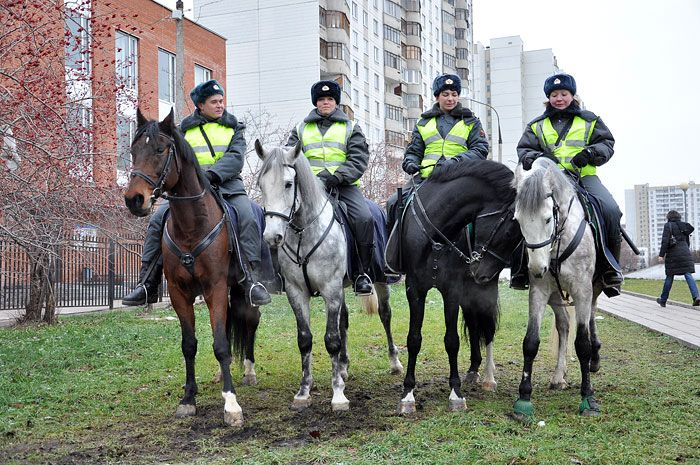 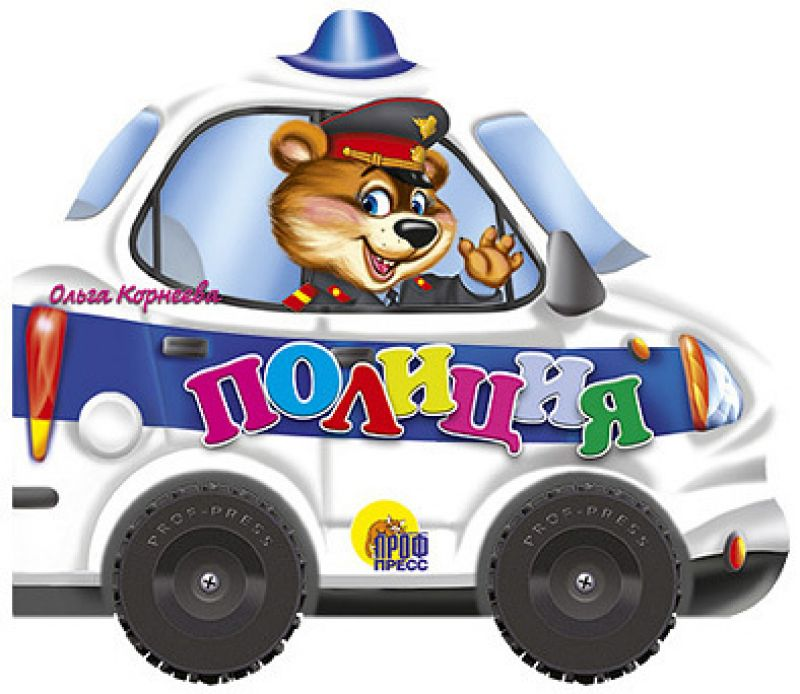